VRF_MMY1HT8P_08-14
28-01-2021
VRF_MMY1HT8P_08-14
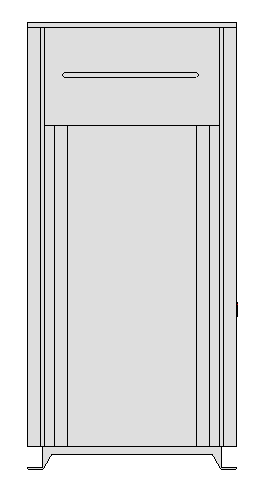 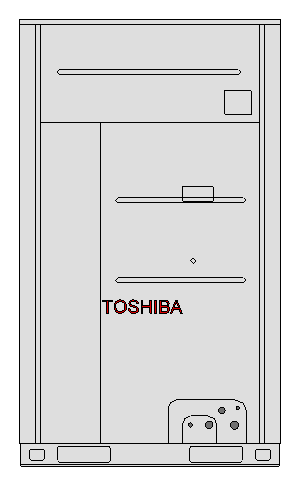 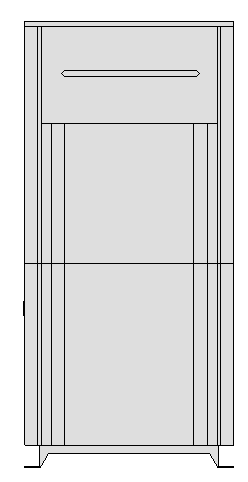 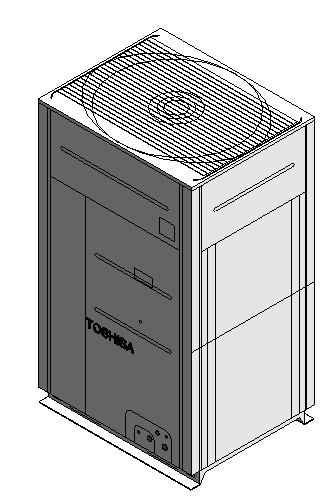 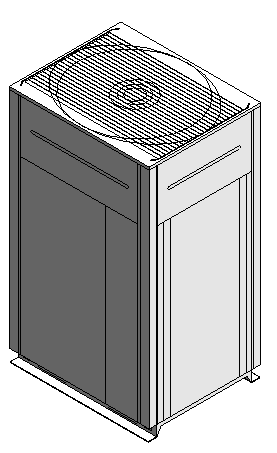 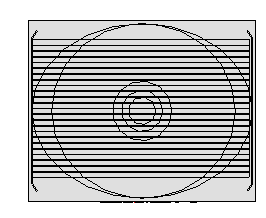 VRF_MMY1HT8P_08-14
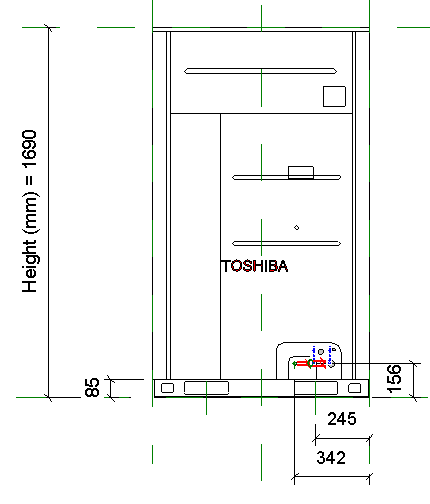 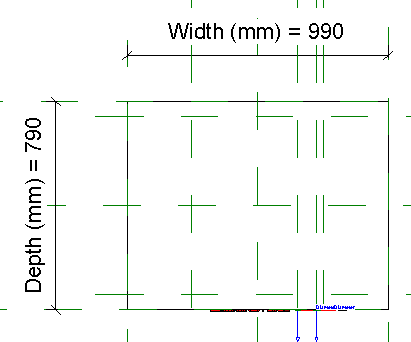 VRF_MMY1HT8P_08-14_ Service Area
300
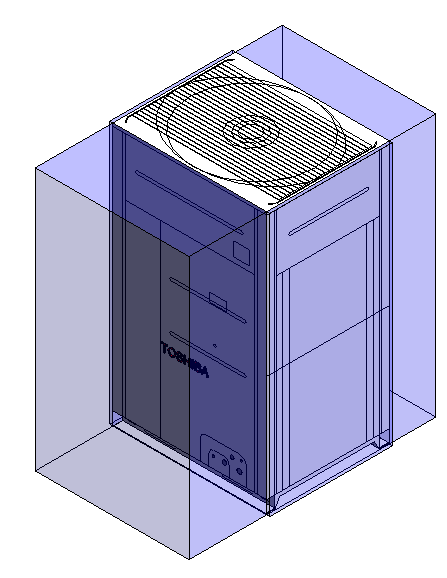 20
20
500
VRF_MMY1HT8P_08-14
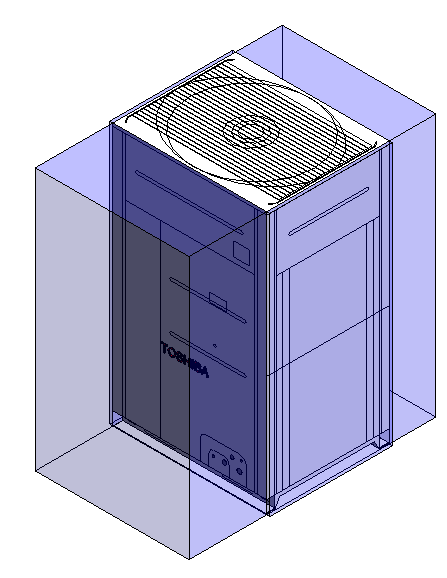 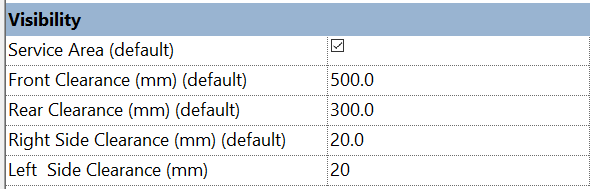 Service Clearance ON
VRF_MMY1HT8P_08-14
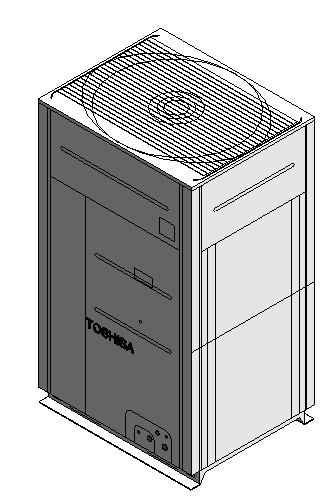 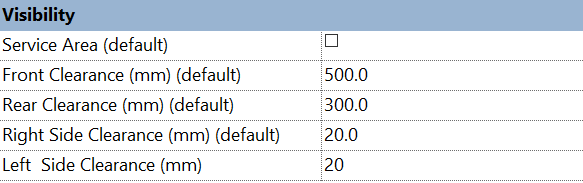 Service Clearance OFF
Electrical Connector
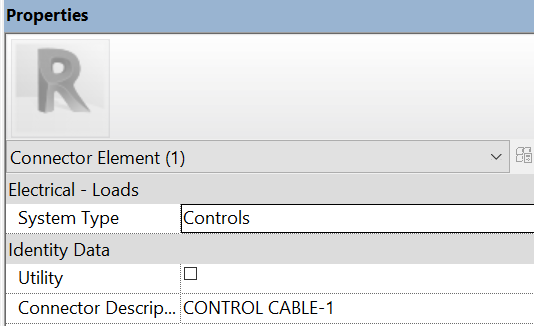 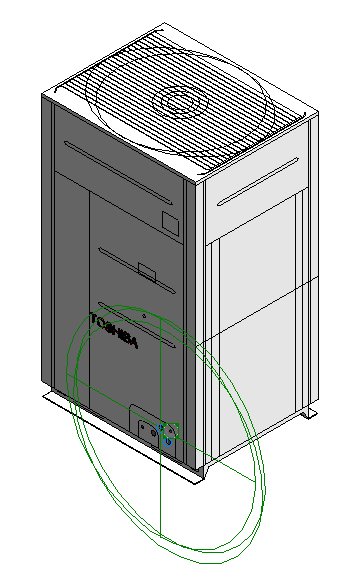 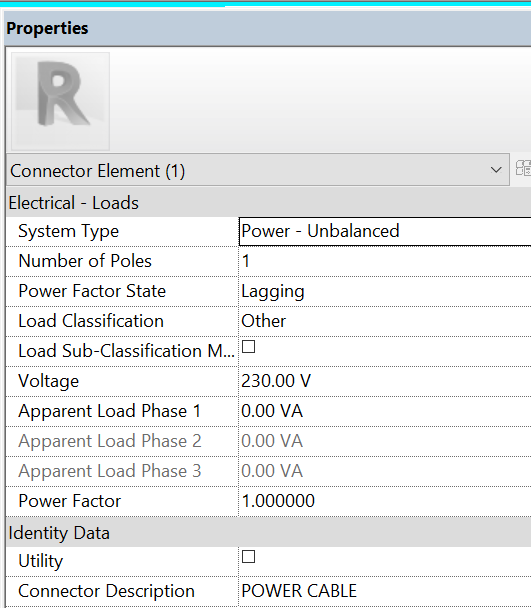 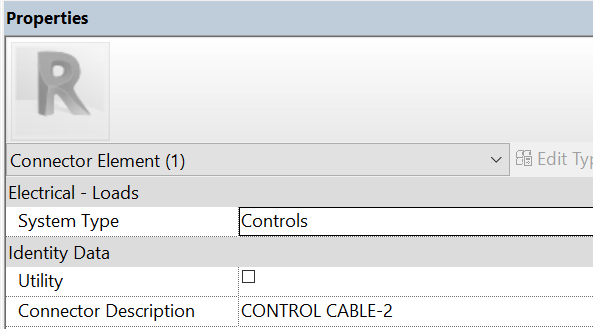 Pipe Connectors
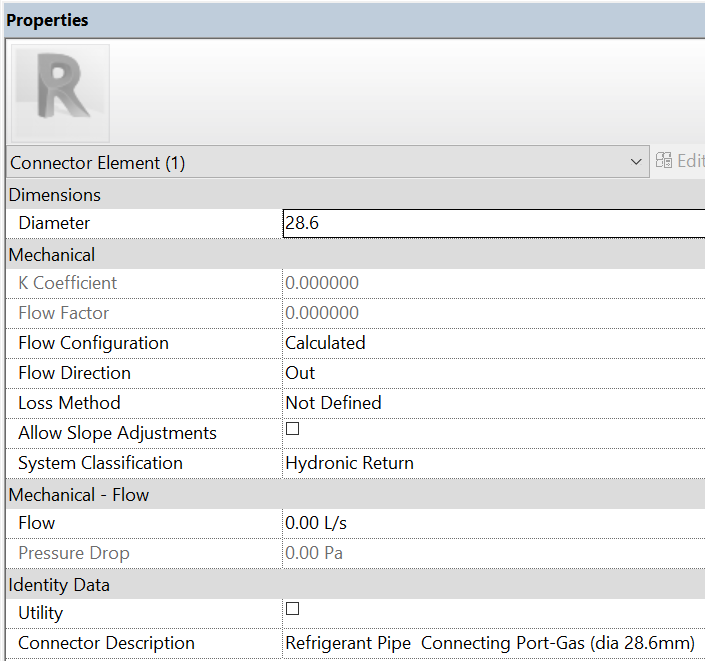 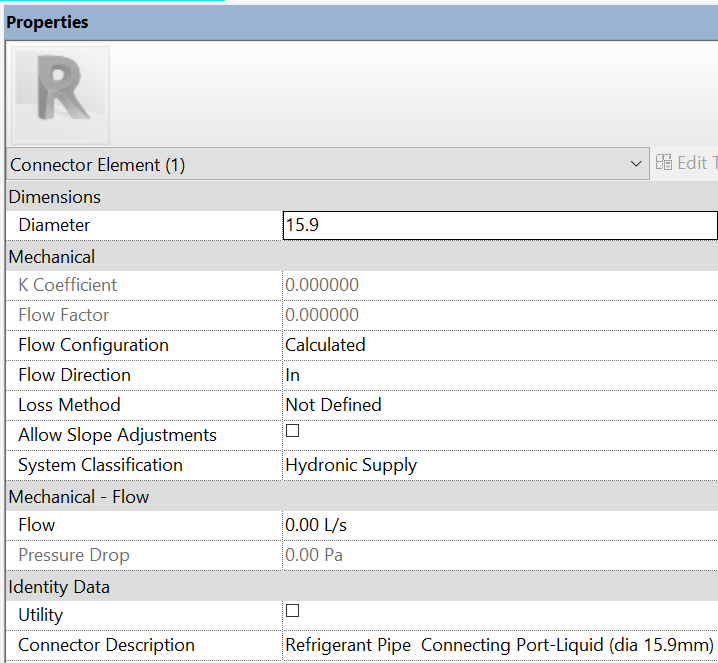 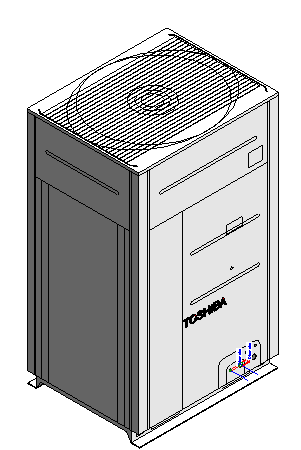 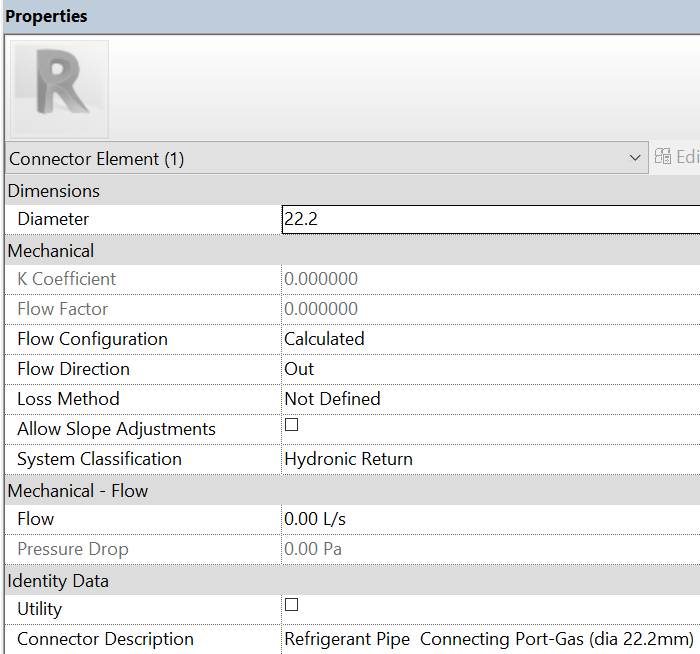 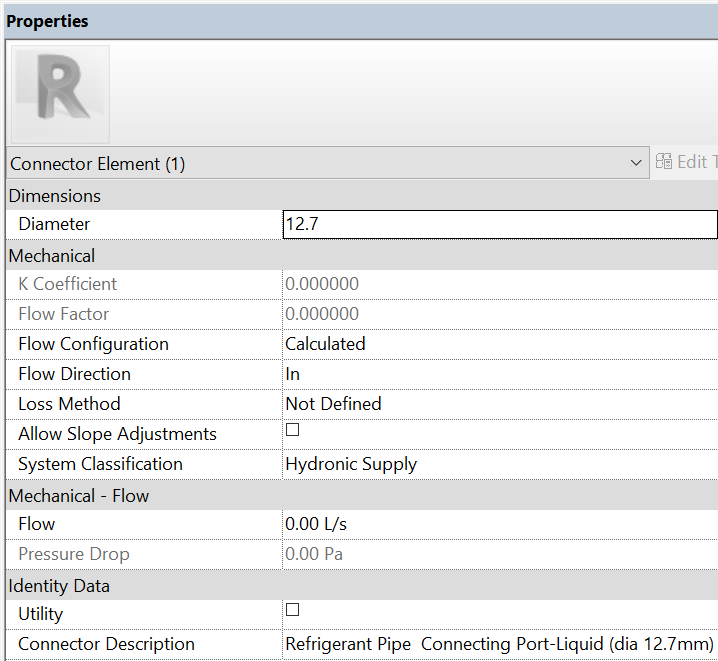 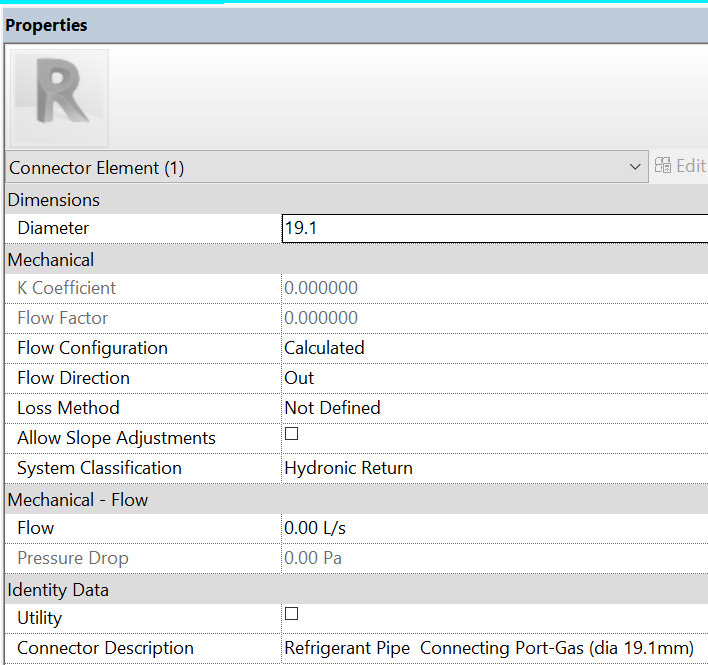 MMY-MUP0801HT8P-E
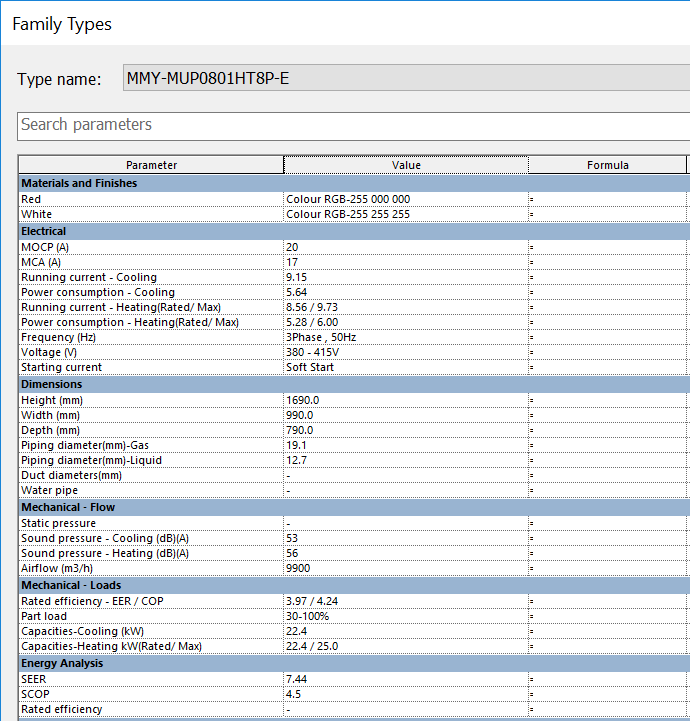 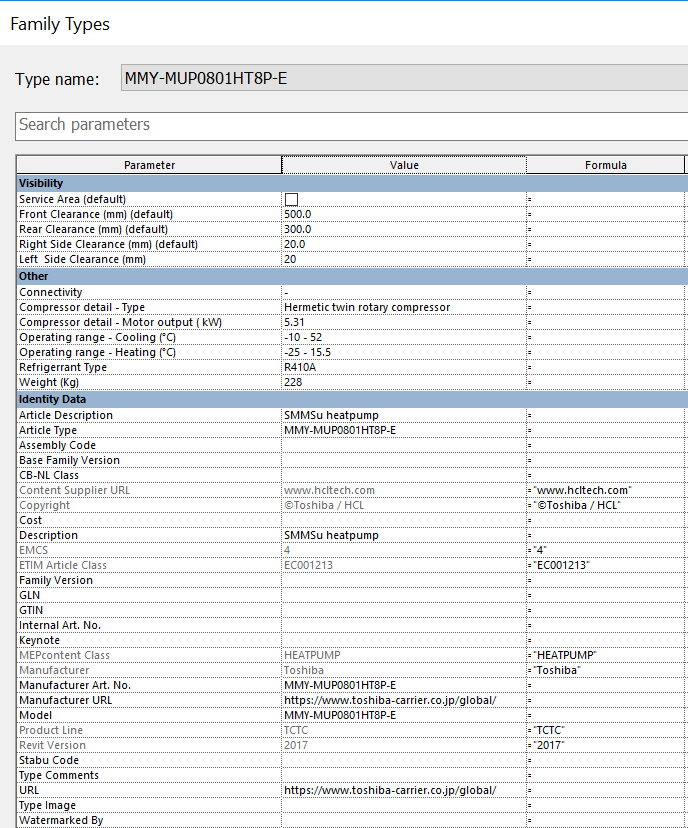 MMY-MUP1001HT8P-E
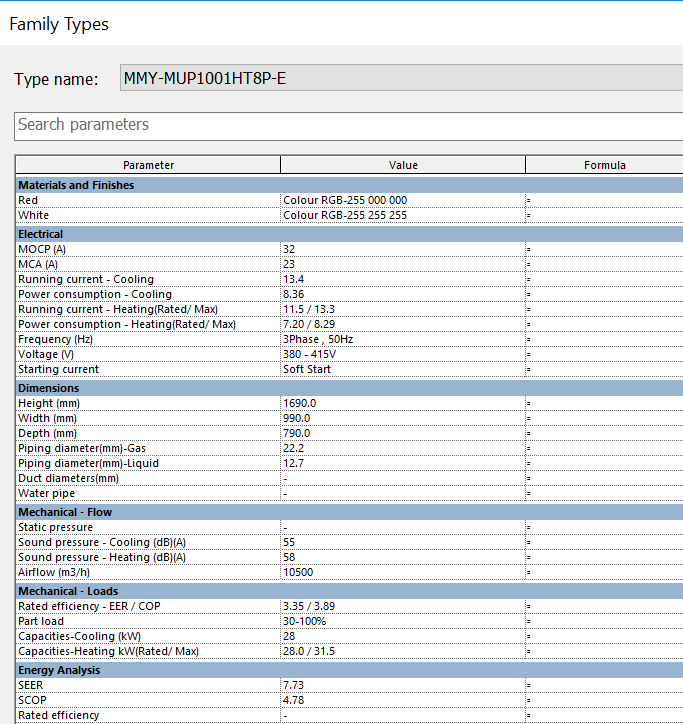 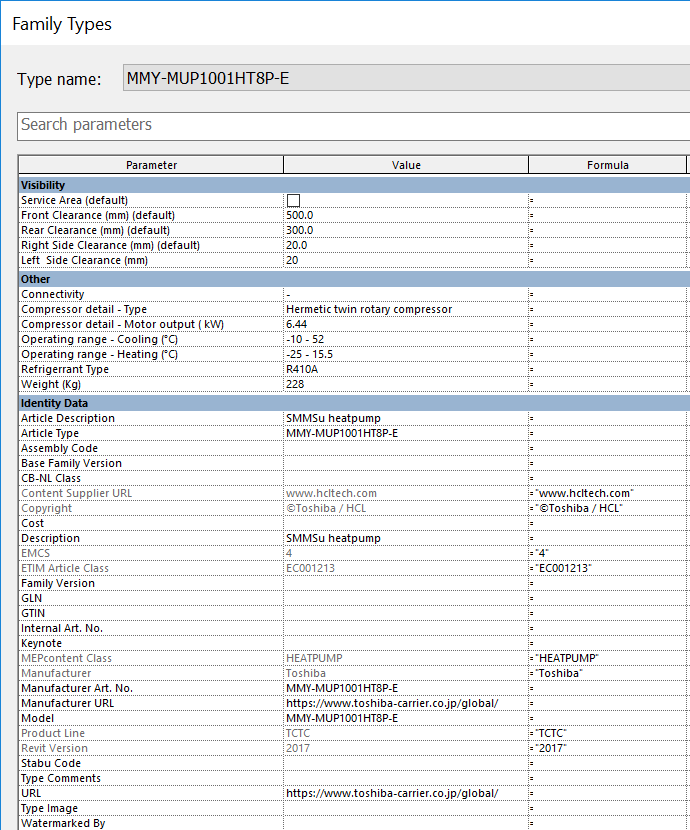 MMY-MUP1201HT8P-E
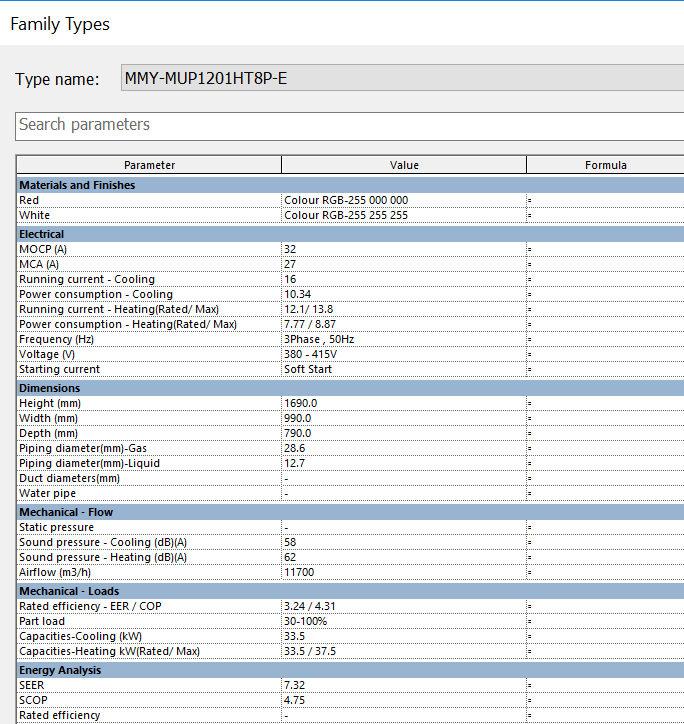 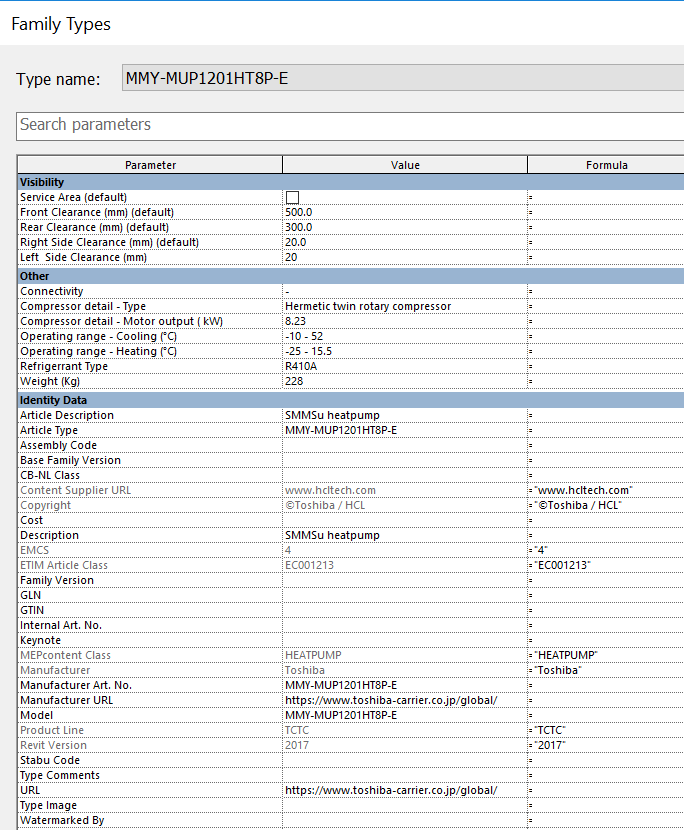 MMY-MUP1401HT8P-E
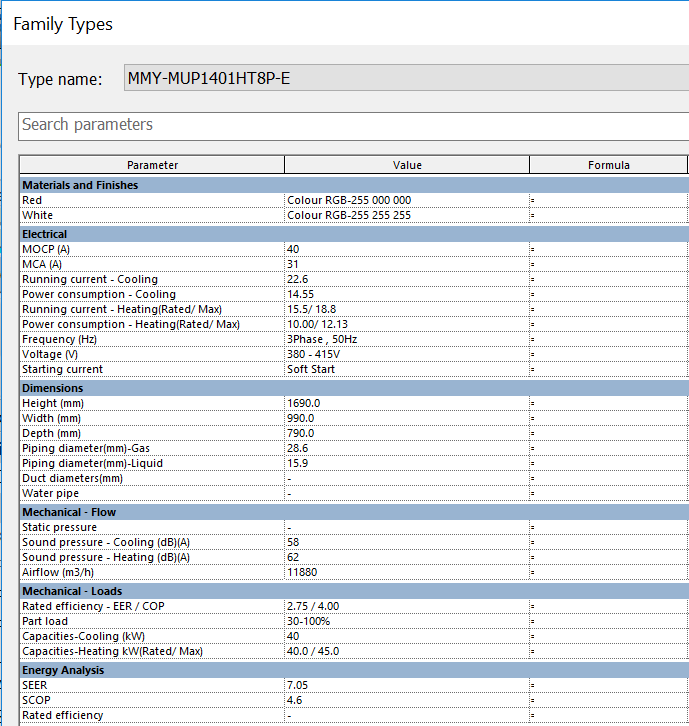 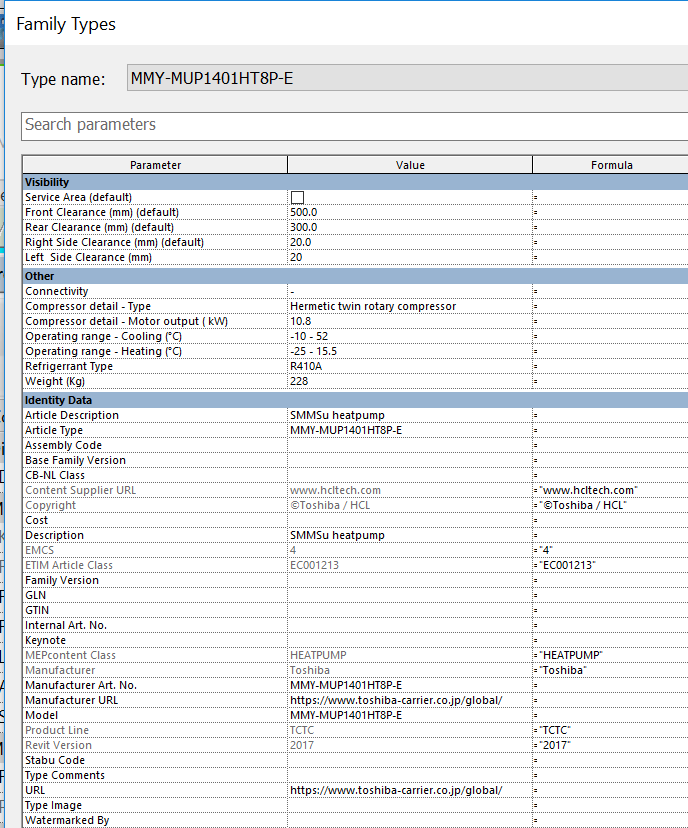 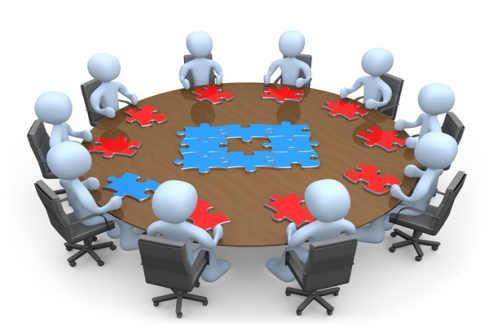 Thank You